Les Poissons de Mer
Jeu interactif
Comment utilisé
Cliqué sur le nom qui correspond au photo de poisson.

Lire le descriptif pour voire ci c’est juste.
Poisson de mer
Loup de mer/Bar
Sardine
Maquereau
Daurade grise
Poisson de mer
Requin
Thon rouge
Lotte de mer
Cabillaud
Poisson de mer
Loup de mer
Cabillaud
Thon Bonite
Vive
Poisson de mer
Stockfish
Cabillaud
Thon rouge
Percidés
Poisson de mer
Morue
Sardine
Merlan
Colin
Poisson de mer
Anguille
Congre
Serpent de mer
Thon blanc
Poisson de mer
Pageot
Daurade royale
Rouget barbet
Congre
Poisson de mer
Barbue
Sole
Limande
Plie
Poisson de mer
Espadon
Thon bonite
Maquereau
Sardine
Poisson de mer
Merlan
Merlu
Colin
Cabillaud
Poisson de mer
Rouget grondin
Rascasse
Vivaneau rouge
Vive
Poisson de mer
Plie
Vive
Turbot 
Sole
Poisson de mer
Lotte de mer
Rouget grondin
Rascasse
Turbot
Poisson de mer
Cabillaud
Sardine
Rouget barbet
Rouget grondin
Poisson de mer
Sardine
Maquereau
Turbot
Truite
Poisson de mer
Turbot
Sole
Limande
Loup de mer
Poisson de mer
St-pierre
Daurade grise
Flétan
Sole
Poisson de mer
Plie
Flet
Turbot
Limande
Poisson de mer
Turbot
Raie cendrée
Plie
St-pierre
Poisson de mer
Thon rouge
Thon bonite
Maquereau
Silure
Loup de mer/Bar
Nom Bar/ loup de mer 
Famille Percidés 
Descriptif Corps argenté, deux nageoires dorsales celle de devant faite d'épines avec écailles 
Particularité Chair blanche, maigre, ferme, arôme excellent 
Préparation  Entier, en filet 
Cuisson Grillé, meunière, poché
Retour
Lotte de mer / Baudroie
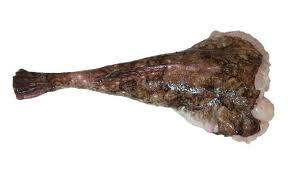 Famille Lophiidés 
Descriptif Tête très large 1/3 du poids, qu'une grande arête médiane,  
Particularité Ce vend sans tête avec ou sans peau, chair blanche et ferme arôme de crustacés. Préparation  Joue, filet, tranche, queue entier, médaillon 
Cuisson Rôti, sauter, grillé meunière, poché
Retour
Thon bonite
Famille Scombridés 
Descriptif Petite taille, aux flancs striés de 4 à 7 rayures longitudinales plus foncées 
Particularité Chair fine est savoureuse, couleur beige Préparation  Steak, médaillon, mariner 
Cuisson Grillé, meunière,
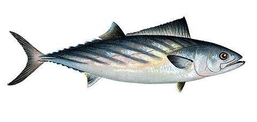 Retour
Cabillaud
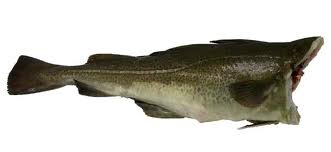 Famille Gadidés 
Descriptif Trois nageoires dorsal en alignement, jeune poisson Morue, poisson peu gras. 
Particularité Morue salée, stockfish vider, étêté, et séché à l'air 
Préparation  Filet dorsal sans arêtes = filet royale
Cuisson Poché, poisson s'émiette facilement. Roti au lard
Retour
Colin
Famille Gadidés 
Descriptif Corps élancé, allongé, au brillant argenté, avec une ligne latérale oblique 
Particularité Intérieur de la gueule noir, 
Préparation  Darne, Tranche, filet, cœur de filet
Cuisson Poché, meunière, avec pâte œuf (parisienne)
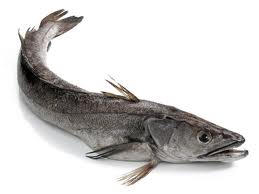 Retour
Congre
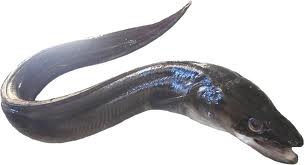 Famille Anguillidés, Cata dromes 
Descriptif Sans écailles, mesures jusqu'à 3 m. dos gris brun ventre blanchâtre 
Particularité Chair ferme contient beaucoup d'arêtes, peu gras 
Préparation  Entier fumé, tranche, filet, médaillon, ragout 
Cuisson Poché, sauter, grillé
Retour
Daurade royale
Famille Sparidés 
Descriptif Grande tête, large bande dorée entre les yeux qui pâlit après la mort.  
Particularité Chair blanche et ferme, très peu d'arêtes, très savoureuse. 
Préparation  Entier ou en filet. 
Cuisson Grillé, meunière, poché.
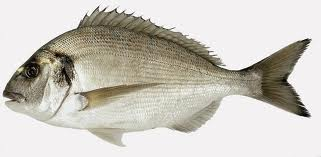 Retour
Limande
Famille Pleuronectes 
Descriptif Forme arrondie tête pointue, peau supérieur rouge à gris brun, inférieur blanc sale.
Particularité Remplace la sole, Chair plus molle blanche, maigre et savoureuse. 
Préparation  Entier ou en filet, plie diverse, goujons.
Cuisson Grillé, meunière, sauter, poché, frits.
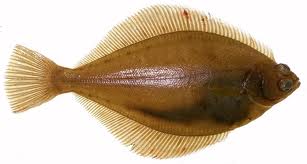 Retour
Maquereau
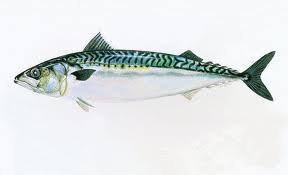 Famille Scombridés 
Descriptif Corps fuselé avec le dos et les flancs marqués de zébrures. 
Particularité Poisson à chair gras. 
Préparation  Entier ou en filet. 
Cuisson Frais grillé, saler, fumer ou en conserve.
Retour
Merlan
Famille Gadidés 
Descriptif Le plus petits des gadidés. 
Particularité Chair blanche délicate, très digeste. S'avarient facilement, sensibles à la pression.
Préparation  Entier en colère, filet, farces de poisson.
Cuisson Poché, frits, meunière.
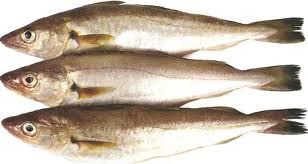 Retour
Vivaneau rouge
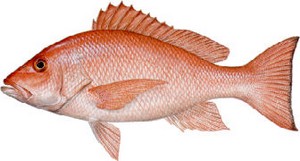 Famille Lutjanidés 
Descriptif Ovale, couronne de nageoire hérissée, dos  rouge vin, ventre argenté
Particularité Chair blanche et sèche, quelques grosse arêtes 
Préparation  Entier, filet 
Cuisson Grillé, meunière, sauter, au four, frits
Retour
Plie
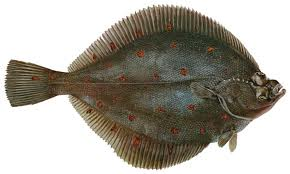 Famille Pleuronectes 
Descriptif Côté des yeux est parsemer de tache rougeâtres, côté aveugle blanc 
Particularité Chair savoureuse  
Préparation  Filet, entier 
Cuisson Poché, meunière, au four, en papillotes
Retour
Rascasse
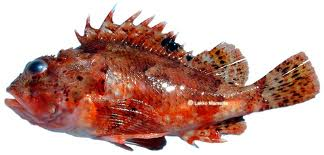 Famille Scorpénidés 
Descriptif Grande tête cuirassée et couverte de pointes, à la base des pointes de la nageoire dorsale se trouvent des glandes de venin 
Particularité Chair blanche et ferme 
Préparation  Filet, quenelles. 
Cuisson en bouillabaisse, poché
Retour
Rouget barbet
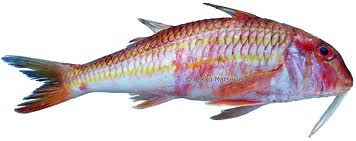 Famille Mull ides 
Descriptif Gris argenté avec des reflets rouges, poisson de roche.  
Particularité Chair tendre et délicate 
Préparation  Entier, en filet  
Cuisson Grillé, meunière, poché, au four sur lit de sel
Retour
Sardine
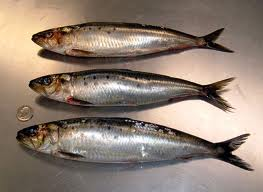 Famille Clupéidés 
Descriptif Corps allongé au profil ovale, dos foncé, ventre argenté. 
Particularité Poisson de mer chaud, adulte s'appelle 'Pilchard' 
Préparation  Entier, en filet 
Cuisson Grillé frais, salé en conserve et à l'huile d'olive
Retour
Sole
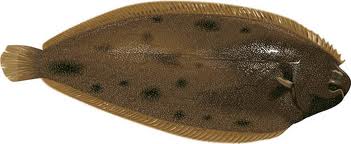 Famille Pleuronectes 
Descriptif Ovale fin, vendu calibré plus petits 200gr à 1kg 
Particularité Chair blancheur neige, ferme et arôme délicieux 
Préparation  Entier ou en filet diverse plie et découpe
Cuisson Meunière, poché, grillé, en cuisine froide, cuisine classique
Retour
Turbot
Famille Pleuronectes 
Descriptif Corps disque épais, sans écailles, protubérances osseuses. 
Particularité Chair blanche et ferme, l'arôme exquis, poisson le plus estimé de l'atlantique 
Préparation  Entier en croute au sel, en tronçon, filet.
Cuisson Poché, au four, grillé, meunière
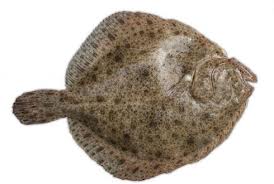 Retour
Raie
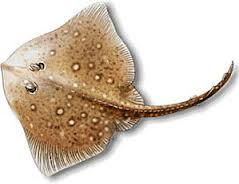 Famille Cartilagineux Raies 
Descriptif Poissons plat avec peau rugueuse garnies de grosse épines. 
Particularité Chair délicate, ce dégrade rapidement, structure de filaments blanc pauvres en graisse.
Préparation  Aile sur l'arête, filaments effeuillé.
Cuisson Sauté, meunière, poché.
Retour
St-pierre
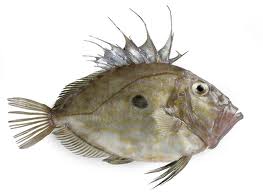 Famille Zéidés 
Descriptif Tache noire entourée de jaune en forme de disque sur les deux flancs. 
Particularité Chair blanche savoureuse et ferme, équivalente du turbot.  
Préparation  En filet gros perte 
Cuisson Grillé, meunière, poché, au four sur lit de sel de mer
Retour
Thon rouge
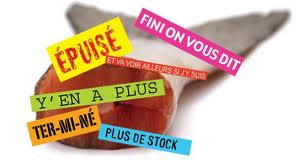 Famille Scombridés 
Descriptif deux nageoires dorsale très rapproché, suivi de 8à 10 petites 
Particularité Chair foncée, ferme, saveur similaire de veau, moratoire sur la pêche 
Préparation  Filet, steak, médaillons, fine tranches cru 
Cuisson Cru, Sushi, sashimi Grillé, sautés
Retour
Poisson de mer
La Fin
Votre réponse est fausse
Apport nutritif
Omega 3
Omega 6
Acides gras non saturés
Vitamines
Retour au questionnaire
Votre réponse est fausse
Apport nutritif
Omega 3
Omega 6
Acides gras non saturés
Vitamines
Retour au questionnaire
Votre réponse est fausse
Apport nutritif
Omega 3
Omega 6
Acides gras non saturés
Vitamines
Retour au questionnaire
Votre réponse est fausse
Apport nutritif
Omega 3
Omega 6
Acides gras non saturés
Vitamines
Retour au questionnaire
Votre réponse est fausse
Apport nutritif
Omega 3
Omega 6
Acides gras non saturés
Vitamines
Retour au questionnaire
Votre réponse est fausse
Apport nutritif
Omega 3
Omega 6
Acides gras non saturés
Vitamines
Retour au questionnaire
Votre réponse est fausse
Apport nutritif
Omega 3
Omega 6
Acides gras non saturés
Vitamines
Retour au questionnaire
Votre réponse est fausse
Apport nutritif
Omega 3
Omega 6
Acides gras non saturés
Vitamines
Retour au questionnaire
Votre réponse est fausse
Apport nutritif
Omega 3
Omega 6
Acides gras non saturés
Vitamines
Retour au questionnaire
Votre réponse est fausse
Apport nutritif
Omega 3
Omega 6
Acides gras non saturés
Vitamines
Retour au questionnaire
Votre réponse est fausse
Apport nutritif
Omega 3
Omega 6
Acides gras non saturés
Vitamines
Retour au questionnaire
Votre réponse est fausse
Apport nutritif
Omega 3
Omega 6
Acides gras non saturés
Vitamines
Retour au questionnaire
Votre réponse est fausse
Apport nutritif
Omega 3
Omega 6
Acides gras non saturés
Vitamines
Retour au questionnaire
Votre réponse est fausse
Apport nutritif
Omega 3
Omega 6
Acides gras non saturés
Vitamines
Retour au questionnaire
Votre réponse est fausse
Apport nutritif
Omega 3
Omega 6
Acides gras non saturés
Vitamines
Retour au questionnaire
Votre réponse est fausse
Apport nutritif
Omega 3
Omega 6
Acides gras non saturés
Vitamines
Retour au questionnaire
Votre réponse est fausse
Apport nutritif
Omega 3
Omega 6
Acides gras non saturés
Vitamines
Retour au questionnaire
Votre réponse est fausse
Apport nutritif
Omega 3
Omega 6
Acides gras non saturés
Vitamines
Retour au questionnaire
Votre réponse est fausse
Apport nutritif
Omega 3
Omega 6
Acides gras non saturés
Vitamines
Retour au questionnaire
Votre réponse est fausse
Apport nutritif
Omega 3
Omega 6
Acides gras non saturés
Vitamines
Retour au questionnaire
Votre réponse est fausse
Apport nutritif
Omega 3
Omega 6
Acides gras non saturés
Vitamines
Retour au questionnaire
Votre réponse est fausse
Critères de fraicheur
Odeur neutre
Ouïes rouge 
Œil bombé
Peau humide pas gluante
Chair ferme
Retour au questionnaire
Votre réponse est fausse
Critères de fraicheur
Odeur neutre
Ouïes rouge 
Œil bombé
Peau humide pas gluante
Chair ferme
Retour au questionnaire
Votre réponse est fausse
Critères de fraicheur
Odeur neutre
Ouïes rouge 
Œil bombé
Peau humide pas gluante
Chair ferme
Retour au questionnaire
Votre réponse est fausse
Critères de fraicheur
Odeur neutre
Ouïes rouge 
Œil bombé
Peau humide pas gluante
Chair ferme
Retour au questionnaire
Votre réponse est fausse
Critères de fraicheur
Odeur neutre
Ouïes rouge 
Œil bombé
Peau humide pas gluante
Chair ferme
Retour au questionnaire
Votre réponse est fausse
Critères de fraicheur
Odeur neutre
Ouïes rouge 
Œil bombé
Peau humide pas gluante
Chair ferme
Retour au questionnaire
Votre réponse est fausse
Critères de fraicheur
Odeur neutre
Ouïes rouge 
Œil bombé
Peau humide pas gluante
Chair ferme
Retour au questionnaire
Votre réponse est fausse
Critères de fraicheur
Odeur neutre
Ouïes rouge 
Œil bombé
Peau humide pas gluante
Chair ferme
Retour au questionnaire
Votre réponse est fausse
Critères de fraicheur
Odeur neutre
Ouïes rouge 
Œil bombé
Peau humide pas gluante
Chair ferme
Retour au questionnaire
Votre réponse est fausse
Critères de fraicheur
Odeur neutre
Ouïes rouge 
Œil bombé
Peau humide pas gluante
Chair ferme
Retour au questionnaire
Votre réponse est fausse
Critères de fraicheur
Odeur neutre
Ouïes rouge 
Œil bombé
Peau humide pas gluante
Chair ferme
Retour au questionnaire
Votre réponse est fausse
Critères de fraicheur
Odeur neutre
Ouïes rouge 
Œil bombé
Peau humide pas gluante
Chair ferme
Retour au questionnaire
Votre réponse est fausse
Critères de fraicheur
Odeur neutre
Ouïes rouge 
Œil bombé
Peau humide pas gluante
Chair ferme
Retour au questionnaire
Votre réponse est fausse
Critères de fraicheur
Odeur neutre
Ouïes rouge 
Œil bombé
Peau humide pas gluante
Chair ferme
Retour au questionnaire
Votre réponse est fausse
Critères de fraicheur
Odeur neutre
Ouïes rouge 
Œil bombé
Peau humide pas gluante
Chair ferme
Retour au questionnaire
Votre réponse est fausse
Critères de fraicheur
Odeur neutre
Ouïes rouge 
Œil bombé
Peau humide pas gluante
Chair ferme
Retour au questionnaire
Votre réponse est fausse
Critères de fraicheur
Odeur neutre
Ouïes rouge 
Œil bombé
Peau humide pas gluante
Chair ferme
Retour au questionnaire
Votre réponse est fausse
Critères de fraicheur
Odeur neutre
Ouïes rouge 
Œil bombé
Peau humide pas gluante
Chair ferme
Retour au questionnaire
Votre réponse est fausse
Critères de fraicheur
Odeur neutre
Ouïes rouge 
Œil bombé
Peau humide pas gluante
Chair ferme
Retour au questionnaire
Votre réponse est fausse
Critères de fraicheur
Odeur neutre
Ouïes rouge 
Œil bombé
Peau humide pas gluante
Chair ferme
Retour au questionnaire
Votre réponse est fausse
Vision
	Le MSC a pour vision un monde où les océans regorgeraient de vie et où les approvisionnements en produits de la mer seraient assurés aussi bien pour la génération actuelle que pour les suivantes.
Retour au questionnaire
Votre réponse est fausse
Vision
	Le MSC a pour vision un monde où les océans regorgeraient de vie et où les approvisionnements en produits de la mer seraient assurés aussi bien pour la génération actuelle que pour les suivantes.
Retour au questionnaire
Votre réponse est fausse
Vision
	Le MSC a pour vision un monde où les océans regorgeraient de vie et où les approvisionnements en produits de la mer seraient assurés aussi bien pour la génération actuelle que pour les suivantes.
Retour au questionnaire
Votre réponse est fausse
Vision
	Le MSC a pour vision un monde où les océans regorgeraient de vie et où les approvisionnements en produits de la mer seraient assurés aussi bien pour la génération actuelle que pour les suivantes.
Retour au questionnaire
Votre réponse est fausse
Vision
	Le MSC a pour vision un monde où les océans regorgeraient de vie et où les approvisionnements en produits de la mer seraient assurés aussi bien pour la génération actuelle que pour les suivantes.
Retour au questionnaire
Votre réponse est fausse
Vision
	Le MSC a pour vision un monde où les océans regorgeraient de vie et où les approvisionnements en produits de la mer seraient assurés aussi bien pour la génération actuelle que pour les suivantes.
Retour au questionnaire
Votre réponse est fausse
Vision
	Le MSC a pour vision un monde où les océans regorgeraient de vie et où les approvisionnements en produits de la mer seraient assurés aussi bien pour la génération actuelle que pour les suivantes.
Retour au questionnaire
Votre réponse est fausse
Vision
	Le MSC a pour vision un monde où les océans regorgeraient de vie et où les approvisionnements en produits de la mer seraient assurés aussi bien pour la génération actuelle que pour les suivantes.
Retour au questionnaire
Votre réponse est fausse
Vision
	Le MSC a pour vision un monde où les océans regorgeraient de vie et où les approvisionnements en produits de la mer seraient assurés aussi bien pour la génération actuelle que pour les suivantes.
Retour au questionnaire
Votre réponse est fausse
Vision
	Le MSC a pour vision un monde où les océans regorgeraient de vie et où les approvisionnements en produits de la mer seraient assurés aussi bien pour la génération actuelle que pour les suivantes.
Retour au questionnaire
Votre réponse est fausse
Vision
	Le MSC a pour vision un monde où les océans regorgeraient de vie et où les approvisionnements en produits de la mer seraient assurés aussi bien pour la génération actuelle que pour les suivantes.
Retour au questionnaire
Votre réponse est fausse
Vision
	Le MSC a pour vision un monde où les océans regorgeraient de vie et où les approvisionnements en produits de la mer seraient assurés aussi bien pour la génération actuelle que pour les suivantes.
Retour au questionnaire
Votre réponse est fausse
Vision
	Le MSC a pour vision un monde où les océans regorgeraient de vie et où les approvisionnements en produits de la mer seraient assurés aussi bien pour la génération actuelle que pour les suivantes.
Retour au questionnaire
Votre réponse est fausse
Vision
	Le MSC a pour vision un monde où les océans regorgeraient de vie et où les approvisionnements en produits de la mer seraient assurés aussi bien pour la génération actuelle que pour les suivantes.
Retour au questionnaire
Votre réponse est fausse
Vision
	Le MSC a pour vision un monde où les océans regorgeraient de vie et où les approvisionnements en produits de la mer seraient assurés aussi bien pour la génération actuelle que pour les suivantes.
Retour au questionnaire
Votre réponse est fausse
Vision
	Le MSC a pour vision un monde où les océans regorgeraient de vie et où les approvisionnements en produits de la mer seraient assurés aussi bien pour la génération actuelle que pour les suivantes.
Retour au questionnaire
Votre réponse est fausse
Vision
	Le MSC a pour vision un monde où les océans regorgeraient de vie et où les approvisionnements en produits de la mer seraient assurés aussi bien pour la génération actuelle que pour les suivantes.
Retour au questionnaire
Votre réponse est fausse
Vision
	Le MSC a pour vision un monde où les océans regorgeraient de vie et où les approvisionnements en produits de la mer seraient assurés aussi bien pour la génération actuelle que pour les suivantes.
Retour au questionnaire
Votre réponse est fausse
Vision
	Le MSC a pour vision un monde où les océans regorgeraient de vie et où les approvisionnements en produits de la mer seraient assurés aussi bien pour la génération actuelle que pour les suivantes.
Retour au questionnaire
Votre réponse est fausse
Vision
	Le MSC a pour vision un monde où les océans regorgeraient de vie et où les approvisionnements en produits de la mer seraient assurés aussi bien pour la génération actuelle que pour les suivantes.
Retour au questionnaire
Votre réponse est fausse
Vision
	Le MSC a pour vision un monde où les océans regorgeraient de vie et où les approvisionnements en produits de la mer seraient assurés aussi bien pour la génération actuelle que pour les suivantes.
Retour au questionnaire